HCMI 5243: Preston Curve – health, wealth, and other things
Shane Murphy – shane@uconn.edu
Office Hours: Mon/Wed 11:00 AM – 12:30PM
Preston 1975
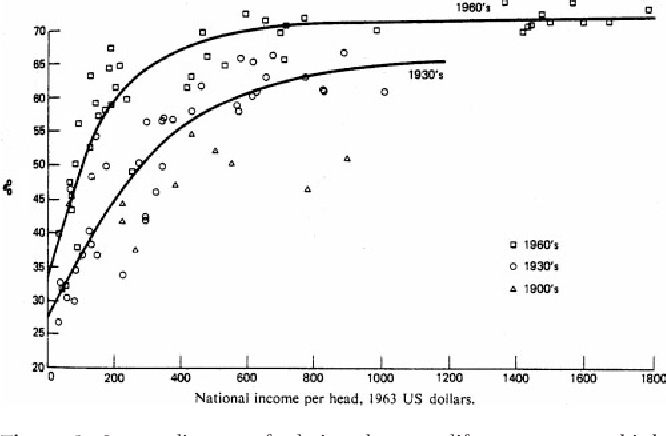 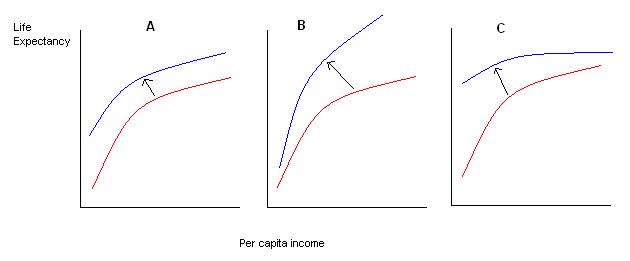 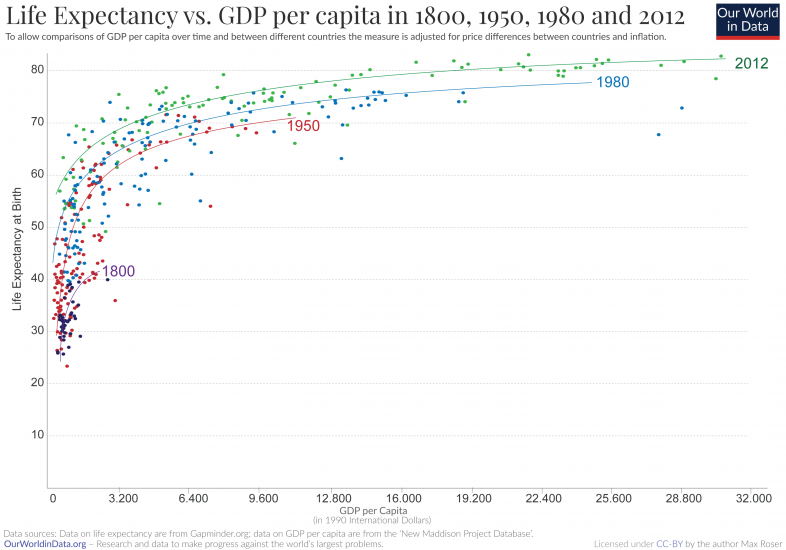